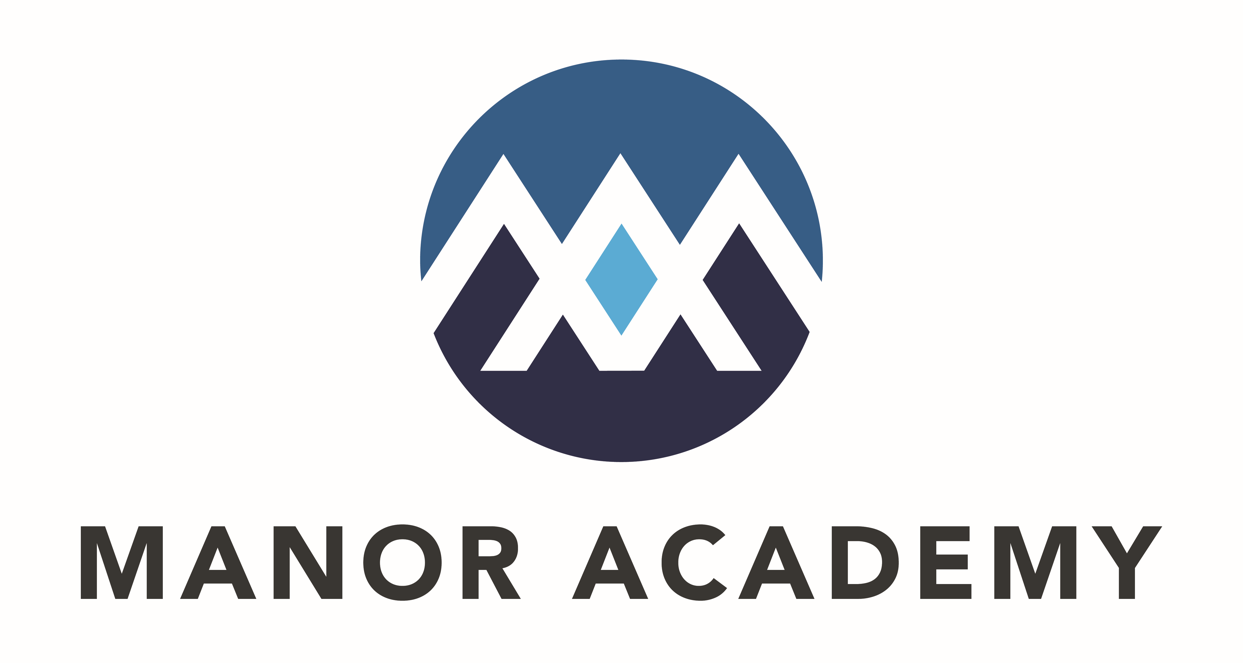 Y8 Theme and Variation









Name: ____________________

Teacher:___________________
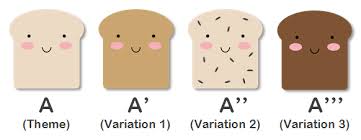 1
Contents Page
Contents…..…………………………………………………………………….2
100% Sheet…………………………………………………………………….3
Icons……………………………………………………………………………….4
Overview………………………………………………………………………..5
Glossary………………………………………………………………………….6
Elements of Music Overview…………………………………………..7
Retrieval Activities……………………………………………………………………8-13
Homework Activities…………………………………………………….14
Whole Class Feedback………………………………………………….15
Appendix A…………………………………………………………………..16
Additional Space……………………………………………………..17-20
2
100% Sheet
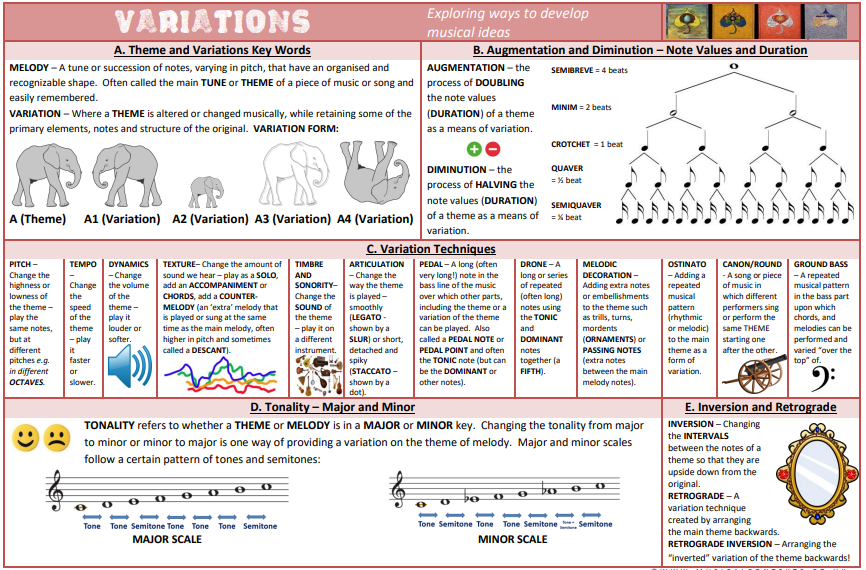 3
Icons
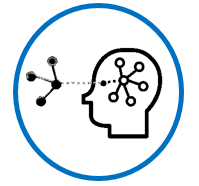 Activating prior knowledge
Remember what you already know about a topic before you start to learn something new, to help build connections in your long-term memory.
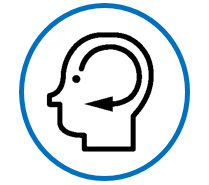 Retrieval practice
Quizzing, recall and memory activities to slow down the rate of forgetting!
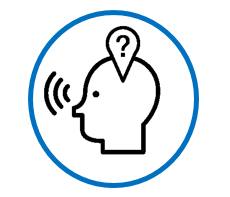 New knowledge
Learn something new through reading, teacher explanation, diagrams, listening to or watching something.
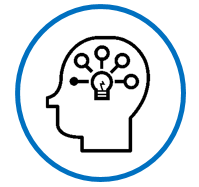 Processing knowledge
Do something with your new knowledge to help you understand it better.
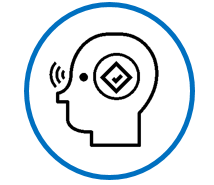 Guided practice  
Work collaboratively with your teacher as you strengthen new skills.
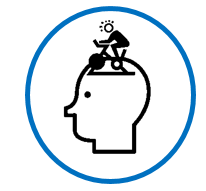 Independent practice 
Using your knowledge and understanding to complete a piece of quality work independently.
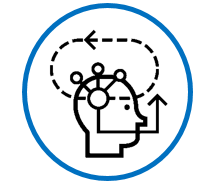 Reflect and respond 
Thinking about what you have learned, what went well and what you could improve next time.
Topic Overview: The Elements of Music

What is this topic about? 

This topic is designed to introduce students to the topic of themes and strategies to develop these musical ideas.

You will study a short piece of familiar music then, over the weeks, learn to alter and develop the music using melodic variations. 


Link to the GCSE:
During GCSE students will compose two pieces of music which will require using these compositional techniques to ensure that enough variation, skill level and originality is shown in your work.

Why is this topic important?

To develop a composition is a vital skill for a composer as it allows one to explore original ideas past the basics of composition required for professional practice.

It gives the person a working knowledge on compositional processes, which will provide insight into all manner of creative avenues in all walks of life.

How will you be assessed in this topic?

You will be assessed with formative assessment points throughout your composition. You will also be assessed with a summative final performance.
5
Glossary
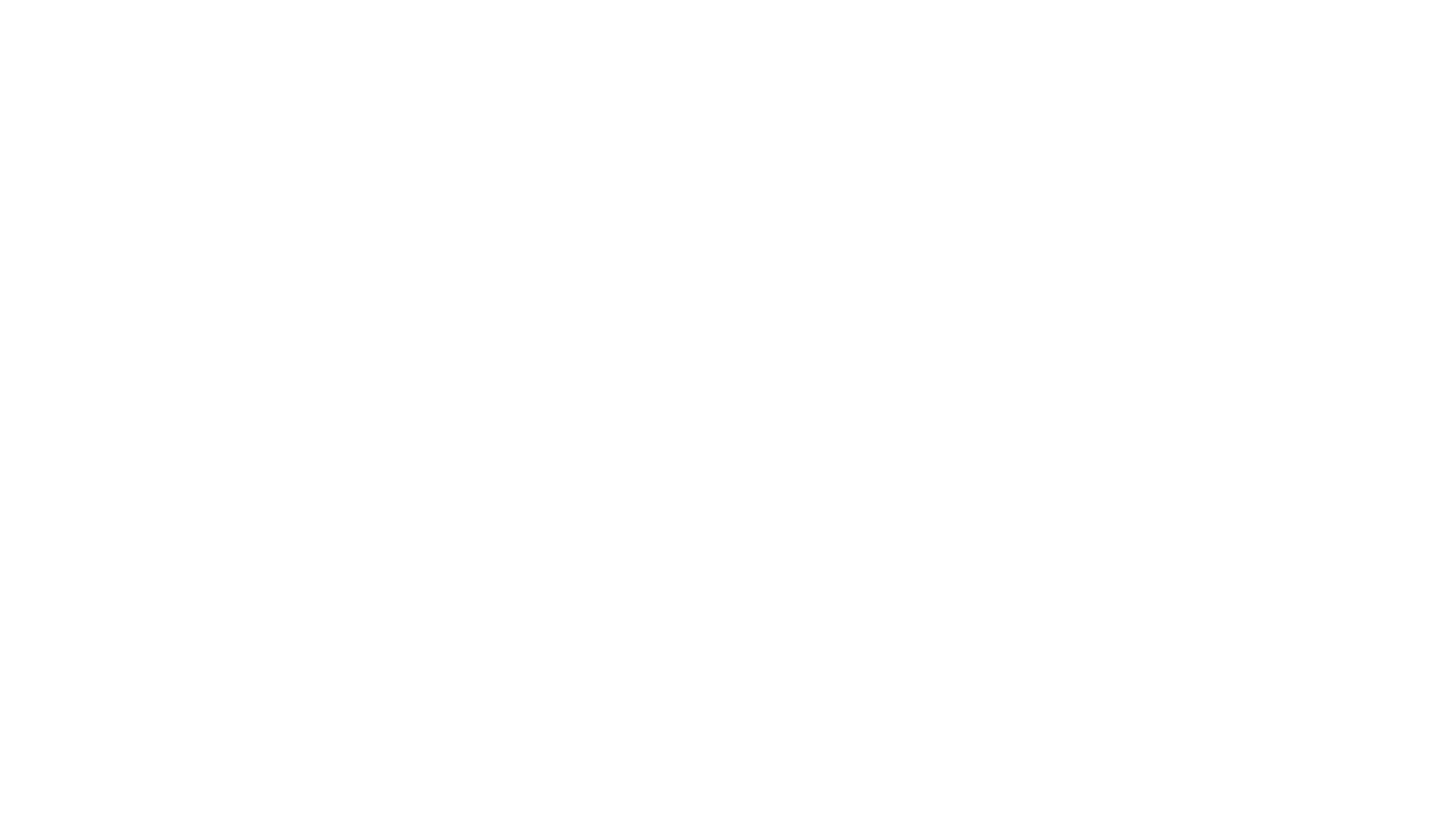 6
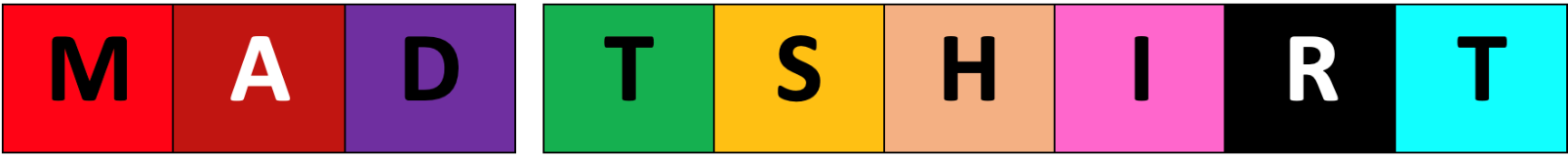 E
L
O
D
Y
Y
N
A
M
I
C
S
E
M
P
O
H
Y
T
H
M

&

M
E
T
R
E
R
T
I
C
U
L
A
T
I
O
N
E
X
T
U
R
E
T
R
U
C
T
U
R
E
A
R
M
O
N
Y

&

T
O
N
A
L
I
T
Y
N
S
T
R
U
M
E
N
T
S

&

T
I
M
B
R
E
Do Now: Brain Dump all the ways to vary a melody you can remember and define them
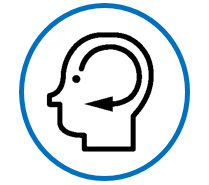 Variations
8
Do Now: Brain Dump all the ways to vary a melody you can remember and define them
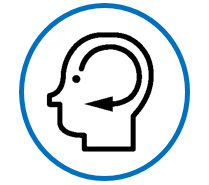 Variations
9
Do Now: Test your knowledge on variations and elements of music
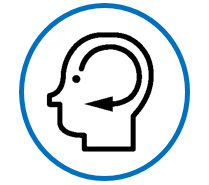 What’s the term for when you play a melody backwards as a variation?
_____________________________

2) What is a drone?
_____________________________

3) What does ‘Tempo’ mean?
_____________________________

4) What are Dynamics?
_____________________________
10
Do Now: Test your knowledge on variations and elements of music
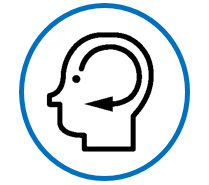 Give one way you could change the dynamics for a variation?
_____________________________

2) What is a pedal?
_____________________________

3) What does ‘Melody’ mean?
_____________________________

4) What are ‘ornaments’ in music?
_____________________________
11
Do Now: Brain Dump all you can remember about theme and variation and define each term
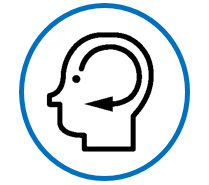 Theme and Variations
12
Do Now: Draw a picture in the colour coded boxes to represent the different Elements of music that start with each colour coded letter of MAD TSHIRT
THE ELEMENTS OF MUSIC
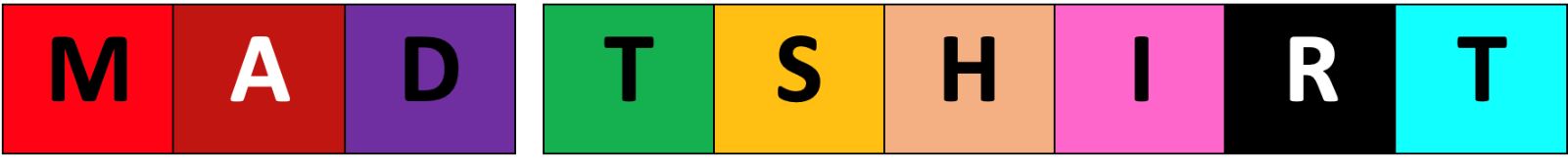 Homework: create a fact file/poster on the different variation techniques you can change a theme by
Stick Fact File here
Whole class feedback response:

I performed well in ………






I know this because ……..






I need to improve ……..






I will do this by ………






The benefit to me of this would be …….
Appendix A: Frere Jacques ‘Name the Notes’
Write the letters of the notes above or below each note in the white space under or above the 5 lined stave:





                C









Try the Harder Level
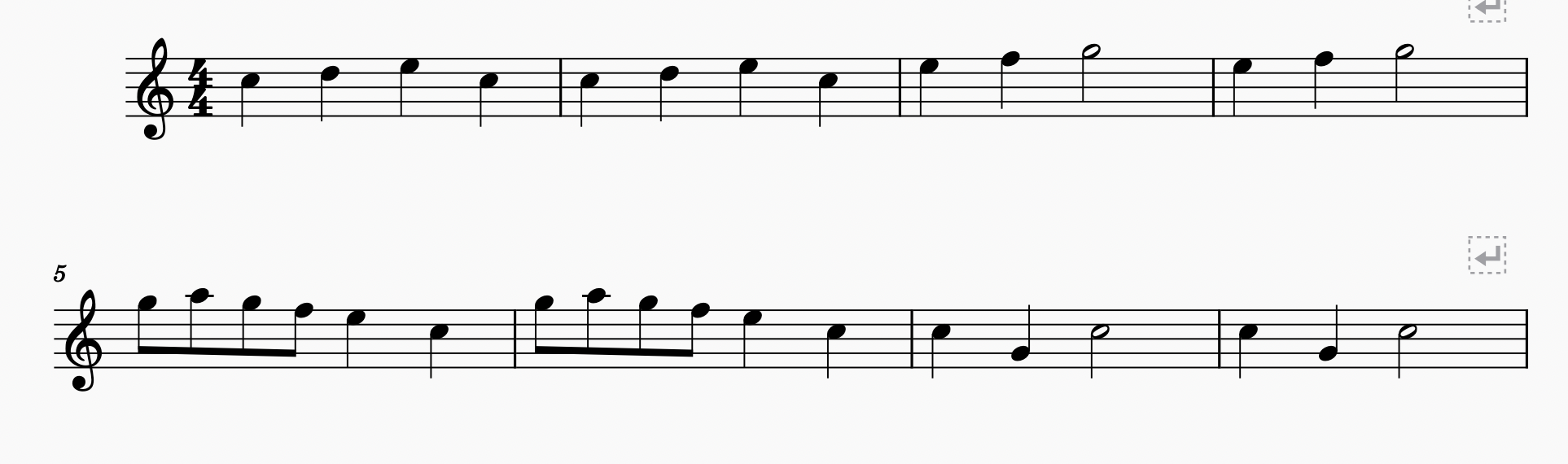 Example:
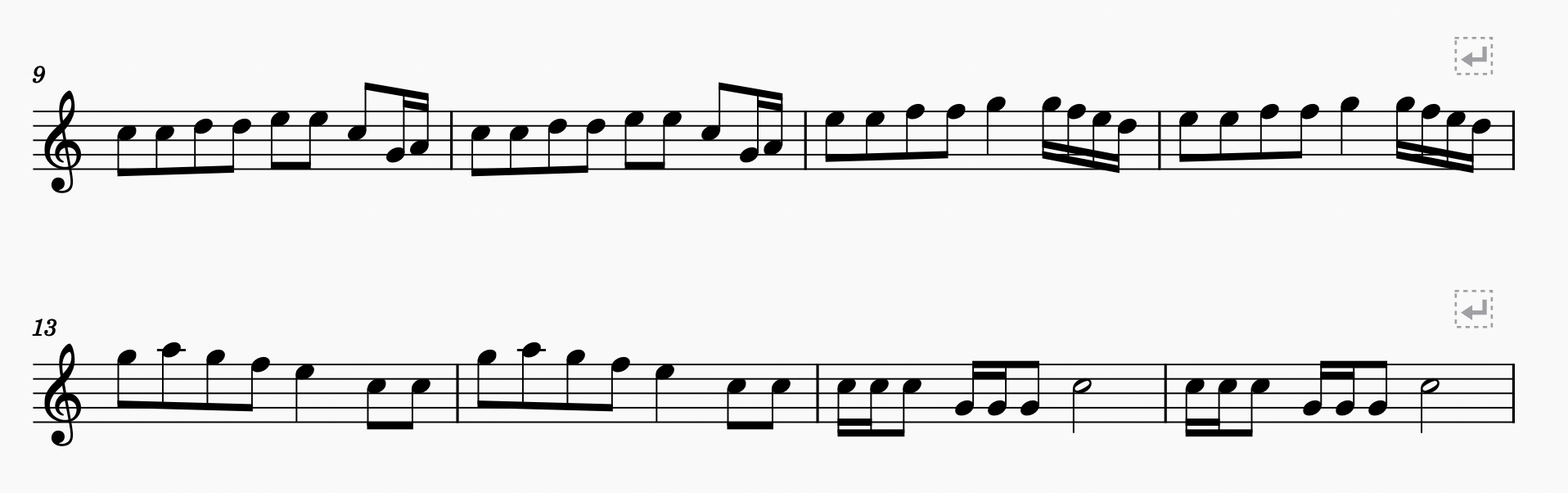 16
Additional Space 
……………………………………………………………………………………………………………………………............................

……………………………………………………………………………………………………………………………………………………….

……………………………………………………………………………………………………………………………............................

……………………………………………………………………………………………………………………………………………………….

……………………………………………………………………………………………………………………………............................

……………………………………………………………………………………………………………………………………………………….

……………………………………………………………………………………………………………………………............................

……………………………………………………………………………………………………………………………………………………….

……………………………………………………………………………………………………………………………............................

……………………………………………………………………………………………………………………………………………………….

……………………………………………………………………………………………………………………………............................

……………………………………………………………………………………………………………………………………………………….

……………………………………………………………………………………………………………………………............................

……………………………………………………………………………………………………………………………………………………….

……………………………………………………………………………………………………………………………............................

……………………………………………………………………………………………………………………………………………………….

……………………………………………………………………………………………………………………………............................

……………………………………………………………………………………………………………………………………………………….

……………………………………………………………………………………………………………………………............................

……………………………………………………………………………………………………………………………………………………….
17
……………………………………………………………………………………………………………………………............................

……………………………………………………………………………………………………………………………………………………….

……………………………………………………………………………………………………………………………............................

……………………………………………………………………………………………………………………………………………………….

……………………………………………………………………………………………………………………………............................

……………………………………………………………………………………………………………………………………………………….

……………………………………………………………………………………………………………………………............................

……………………………………………………………………………………………………………………………………………………….

……………………………………………………………………………………………………………………………............................

……………………………………………………………………………………………………………………………………………………….

……………………………………………………………………………………………………………………………............................

……………………………………………………………………………………………………………………………………………………….

……………………………………………………………………………………………………………………………............................

……………………………………………………………………………………………………………………………………………………….

……………………………………………………………………………………………………………………………............................

……………………………………………………………………………………………………………………………………………………….

……………………………………………………………………………………………………………………………............................

……………………………………………………………………………………………………………………………………………………….

……………………………………………………………………………………………………………………………............................

……………………………………………………………………………………………………………………………………………………….
18
……………………………………………………………………………………………………………………………............................

……………………………………………………………………………………………………………………………………………………….

……………………………………………………………………………………………………………………………............................

……………………………………………………………………………………………………………………………………………………….

……………………………………………………………………………………………………………………………............................

……………………………………………………………………………………………………………………………………………………….

……………………………………………………………………………………………………………………………............................

……………………………………………………………………………………………………………………………………………………….

……………………………………………………………………………………………………………………………............................

……………………………………………………………………………………………………………………………………………………….

……………………………………………………………………………………………………………………………............................

……………………………………………………………………………………………………………………………………………………….

……………………………………………………………………………………………………………………………............................

……………………………………………………………………………………………………………………………………………………….

……………………………………………………………………………………………………………………………............................

……………………………………………………………………………………………………………………………………………………….

……………………………………………………………………………………………………………………………............................

……………………………………………………………………………………………………………………………………………………….

……………………………………………………………………………………………………………………………............................

……………………………………………………………………………………………………………………………………………………….
19
……………………………………………………………………………………………………………………………............................

……………………………………………………………………………………………………………………………………………………….

……………………………………………………………………………………………………………………………............................

……………………………………………………………………………………………………………………………………………………….

……………………………………………………………………………………………………………………………............................

……………………………………………………………………………………………………………………………………………………….

……………………………………………………………………………………………………………………………............................

……………………………………………………………………………………………………………………………………………………….

……………………………………………………………………………………………………………………………............................

……………………………………………………………………………………………………………………………………………………….

……………………………………………………………………………………………………………………………............................

……………………………………………………………………………………………………………………………………………………….

……………………………………………………………………………………………………………………………............................

……………………………………………………………………………………………………………………………………………………….

……………………………………………………………………………………………………………………………............................

……………………………………………………………………………………………………………………………………………………….

……………………………………………………………………………………………………………………………............................

……………………………………………………………………………………………………………………………………………………….

……………………………………………………………………………………………………………………………............................

……………………………………………………………………………………………………………………………………………………….
20